Strategi 2031.
DU BESTÄMMER FÖRBUNDETS UPPDRAG.
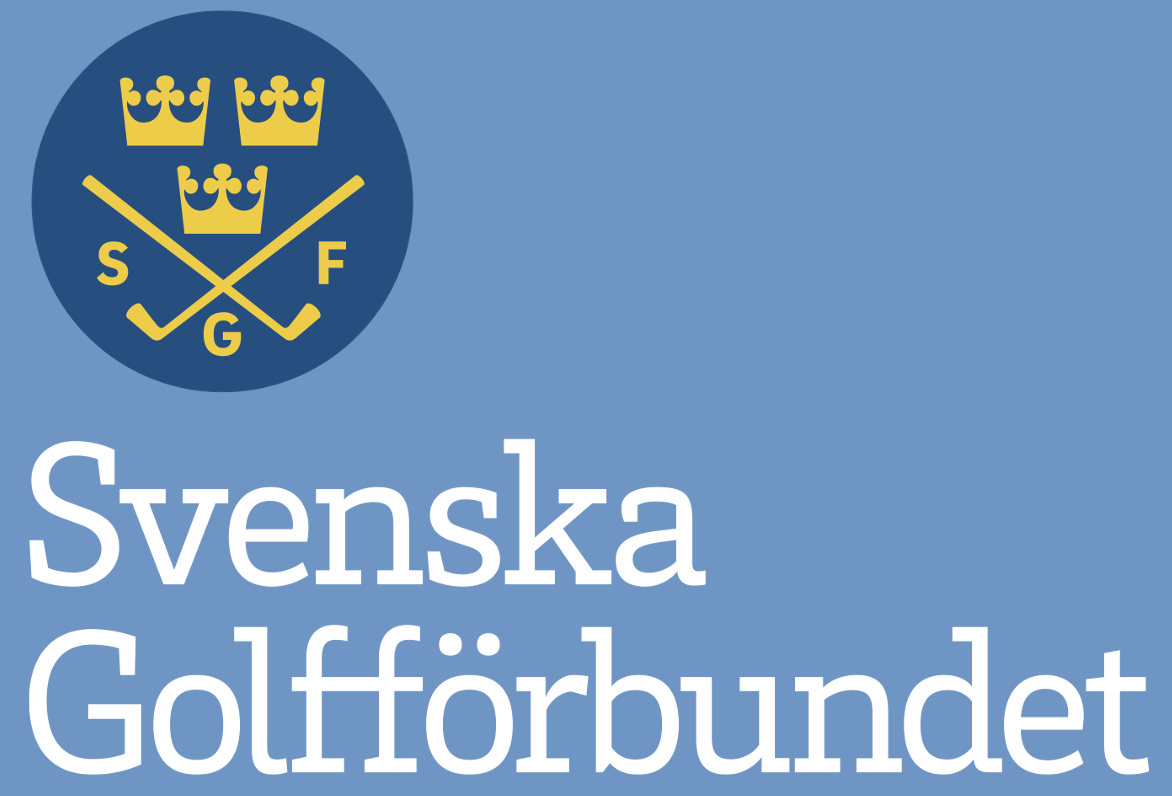 Din roll i golfens demokrati
Varför ett strategiarbete
Nuläget i Golfsverige
Nuläget i samhället
Workshop 1
Workshop 2
Dagens innehåll.
Svenska Golfförbundets strategi 2031.
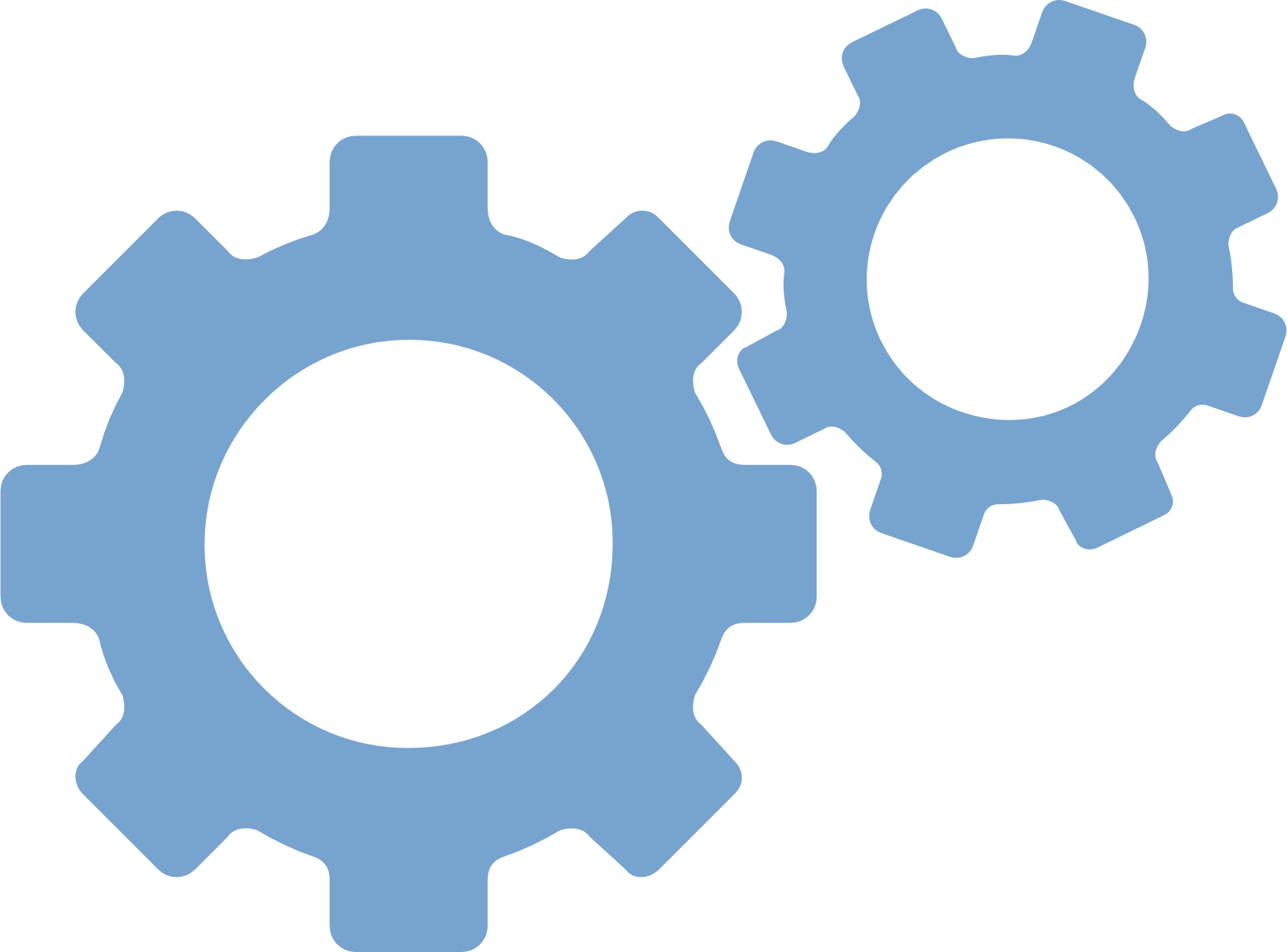 MEN VEMS STRATEGI ÄR DET?
Din roll i golfens demokrati.
Du är en del av det som kallas demokratiprocessen.
Förbundets uppdrag och strategi styrs av klubb och distrikt.
Som medlem i förbundet kommer rättigheter och skyldigheter.
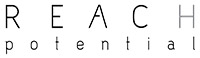 De tre byggstenarna iSvenska Golfförbundets strategi.
Fundament
Vision
Verksamhetsidé
Kärnvärden
SGF:s strategi
Ett uppdrag som gör nytta på klubb och bidrar till framgångar.
Ett uppdrag som gör GDF och GK delaktigt.
3-4 prioriteringar
Gemensamt arbete i Golfsverige för att nå visionen.
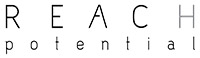 Mot förbundsmötet 2025.
2023: Inventering
2024: Prioriteringar
2025:  Beslut på FM 2025
Djupintervjuer
SGF:s strategi
Ett uppdrag som gör nytta på klubb ochbidrar till framgångar.
Ett uppdrag som gör GDF och GK delaktigt.
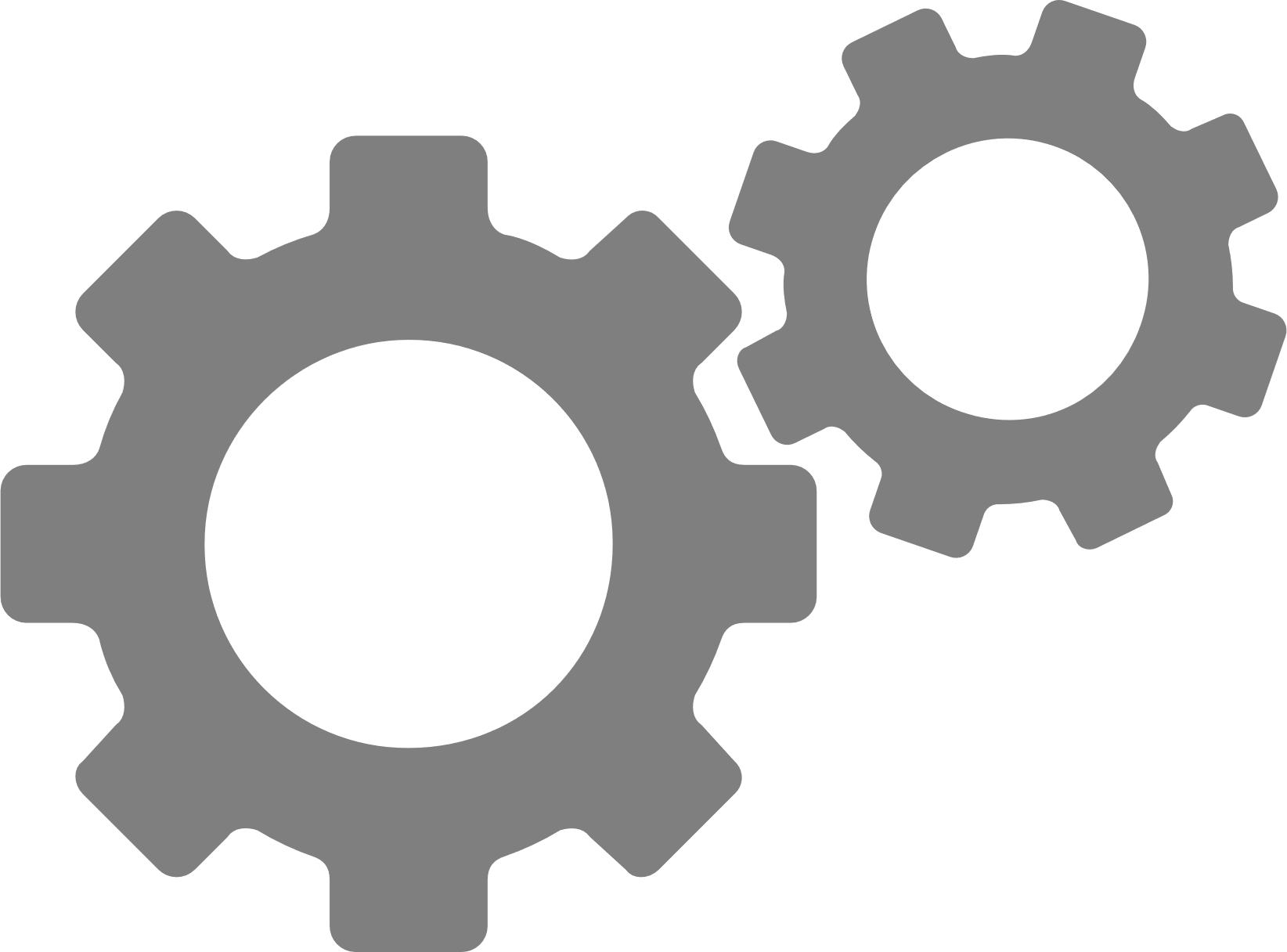 SWOT-analyser
Omvärldsanalyser
Dialog med klubb om hot och möjligheter
Elitspår
En modell för hela Golfsverige.
Verksamhet
för 1 år framåt.
Strategi
för 3 år framåt.
Vision
för 6 år framåt.
Vi är många, men mår vi bra?
NULÄGET I GOLFSVERIGE.
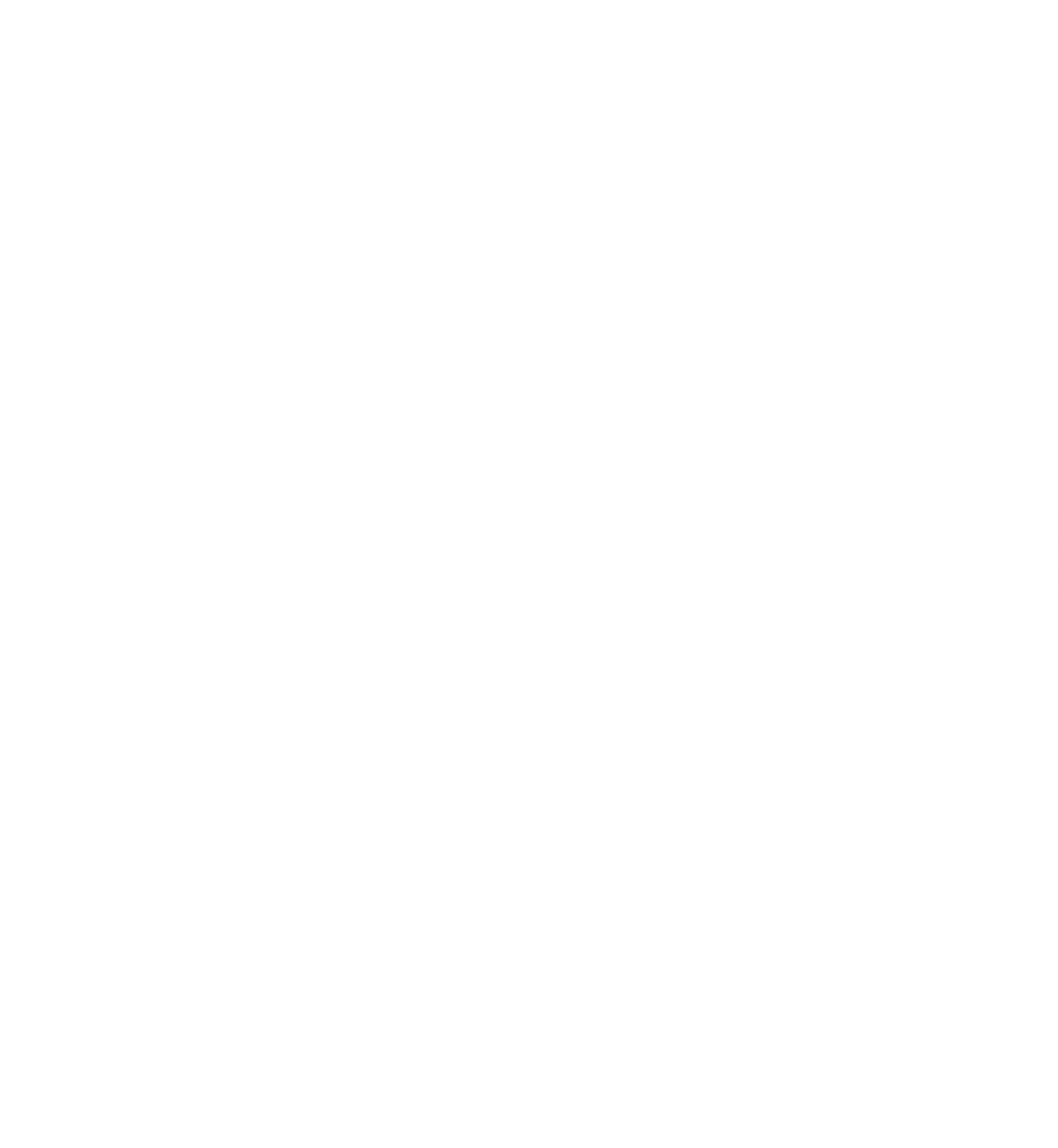 536 4722 oktober
Totalt antal aktiva.
Herrar.
Damer.
Pojkar.
Flickor.
Förändring påklubbnivå.
Förändring distrikt.
[Speaker Notes: Tre av 21 GDF ökar. I Stockholm finns två klubbar med fler än 30 000 medlemmar, Cloud och Happy Golfer.]
5 förändringar som påverkar golfen.
5 omvärldsspaningarsom påverkar golfen.
OMVÄRLDSSPANING FRÅN DEMOSKOP.
SAMMANSTÄLLT AV DEMOSKOP.
Miljö och klimat.
Klimatförändringarna är ett faktum som påverkar golfen. Frågan om hållbarhet blir viktig.

Kortsiktigt kan vissa klubbar gynnas – långsiktigt står vi inför stora utmaningar.
[Speaker Notes: Låt oss börja med att säga det uppenbara om än ifrågasatta - klimatförändringarna är ett faktum. Det må hända att de kortsiktiga effekterna för svensk golf är ett mer gynnsamt klimat för banor och utövande. På längre sikt innebär klimatförändringarna dock stora och svåröverblickbara förändringar, hot och risker. 
Kommer vädersystem förändras så att norden istället blir kallare? Kommer klimatförändringarna bidra till eller orsaka nya konflikter om resurser med fattigdom, krig och migration som följd? 
Svaren är att vi inte vet och att vi måste leva med denna osäkerhet. Parallellt med detta måste vi acceptera att vi varken kan slappna av eller undgå att förhålla oss till frågorna på ett medvetet sätt. 
En slutsats vi dock kan dra är att vi i grunden levt över våra tillgångar och det är nu följderna av detta som måste hanteras. 
Parallellt med klimatförändringarna kan vi se att friluftsliv i generell bemärkelse är på modet. Sannolikt bidrog pandemin och hemestrandet till att allt fler fick upp ögonen för naturen och den återhämtning som där kan finnas att hämta när alternativen sattes på paus. Vi kan också spekulera i om att trenden bör ses i ljuset av en hektisk omvärld och behovet av att få en paus från denna. 
Som ett sätt att hantera utmaningarna används idag paraplybegreppet hållbarhet. I grunden kommer begreppet från arbetet mot miljö- och klimatförändringarna men används idag på bredare sätt för att rama in och beskriva insatser inom en lång rad områden – ekologiskt, socialt och ekonomiskt för att nämna några. 
Trenden över tid får här beskrivas gå mot att företag, organisationer och föreningar förväntas ta ett allt större ansvar för de avtryck organisationen lämnar.]
Digitalisering och kommunikation.
Lägre trösklar och högre tillgänglighet på information ger nya möjligheter att välja.

Kännedom blir avgörande när utövare ska nås. Att vara tillgänglig via sök är en förutsättning för att bli vald.
[Speaker Notes: Digitaliseringen har medfört enorma förändringar. Brev, betalningar, bibliotek och biografer har fått en helt annan roll eller fungerar på radikalt annorlunda sätt, om vi stannar vid bokstaven B. Informationsinhämtning, underhållning och arbetsliv (oavsett om vi pratar om tjänstemanna- eller arbetaryrken) har förändrats kraftigt och det är idag svårt att föreställa sig en tillvaro helt utan tillgång till internetbaserade tjänster. 
Golfens IT-system har funnits under en längre period och det ses på många sätt som en självklarhet att bokningar av och registrering av ronder genomförs digitalt. 
Generellt har digitaliseringen, för den digitaliserade, medfört lägre trösklar och högre tillgänglighet. Om jag förut behövde ta mig till golfbanan eller åtminstone köpa en bok eller videokassett för att kunna studera hur en flop eller pitch utförs har jag numer världen i min byxficka och kan ta del av innehåll när, var och hur jag vill det. 
En förutsättning för att lyckas med att surfa på den våg av tillgänglig information som finns är kännedom. Om den enskilda konsumenten inte känner till möjligheten (eller kan googla sig fram) kommer den inte ta del av innehåll eller erbjudanden. Kännedom som förutsättning skapar en helt annan kommunikativ verklighet för den som vill nå sina kunder eller utövare. 
Detta medför också att konkurrensen om golfarens tid är större än den någonsin har varit. Detta i form både av andra intressen (gaming, YouTube eller andra sporter etc.) men också genom hur golf konsumeras/utövas. Jag kan ägna en hel dag åt golf utan att lämna mitt hem. 
Målgruppsanpassad kommunikation är idag en självklarhet. Den data som samlas in kring en individs beteenden möjliggör riktad kommunikation och särskild budskap.]
Polarisering och konfliktnivåer.
Skillnaden mellan olika grupper i samhället har ökat. Att driva föreningsverksamhet påverkas.

Ett annat samtalsklimat drivs av digitalisering och distans, vilket leder till ökad konfliktnivå.
[Speaker Notes: Ökad polarisering 
Skillnaderna inom Sverige får på många plan beskrivas blivit större. Tillgången till service i form av butiker, vård, skola, omsorg har blivit mer ojämnt fördelad oavsett vad vi tänker om den totala utvecklingen. Skiljelinjerna går i allt högre grad mellan storstad, landsbygd och förort. 
Förutsättningarna att bedriva föreningsverksamhet skiljer sig åt i olika delar av landet, och då behöver vi inte ens ta hänsyn till skillnader i väder för en golfbana. Förväntningarna utvecklas lätt tudelat – parallellt med att en förväntan om “on demand”-tillgänglighet finns så vet vi att bilden av delar av landet som lämnats efter. 
Generationer 
Baby boomers och generation X är generationer som är tydligt präglade av individualiseringen. både Millenials och Generation Z är självklart också individualiserade men präglade av att ha växt upp efter internets genombrott. 
Med sociala medier och ett digitaliserat liv skapas förutsättningar att i allt högre grad kunna välja sitt sammanhang. Om något inte passar – oavsett om det är på jobbet eller på fritiden är unga idag vana att kunna “rösta med fötterna”. Acceptansen för en exkluderande kultur får därför bedömas vara mycket låg. Något som inte minst gäller tjejer! 
Avseende den senaste ungdomsgenerationen kan vi konstatera att den är trygghetssökande och att familjen spelar en tydligare och viktigare roll än för tidigare 
generationer i motsvarande livsfas. 
Vi vet att golfen rekryterar barn till befintliga golfare mer framgångsrikt än andra unga. Givet familjens betydelse kan det tänkas ha tydligare vikt framöver. 
Ökad konfliktnivå 
Vi behöver inte vara på Twitter eller titta på agenda en längre stund för att konstatera att något har hänt med samtalsklimatet. Hur den politiska diskussionen som omgett Brexit-omröstningen och de senaste amerikanska presidentvalen sett ut är likaså välkänt. Möjligheten till anonymitet och avståndet som den digitala miljön skapar bidrar till att göra det lättare att agera utan att för den delen kanske se de fulla konsekvenserna av detta agerande. Att skriva till en klubbchef via sociala medier en fredag kväll över ett glas vin är något annat än att uttala motsvarande vid ett fysiskt möte. 
Vi ser tendenser till ökande konfliktnivåer inom ett antal områden. Skillnaderna mellan olika grupper i samhället har ökat såväl materiellt som ideologiskt och kulturellt. 
Vägar framåt? 
En gemensam värderingsplattform blir alltmer central för den som vill hålla ihop en social gemenskap – en förening eller en klubb.]
Nya förväntningar.
Kraven på ökad flexibilitet påverkar förhållningssättet till golfklubben.

Gränserna för roller som medlem och kund suddas ut. Hybridiseringen tar större plats.
[Speaker Notes: Flexibilitet: 
Förväntningarna förändras på flera plan. En diskussion om förväntad flexibilitet har funnits under längre tid, historiskt kanske tydligast i diskussioner om “on demand” och inom golfen genom förändringar i förhållningssätttill klubben som fenomen. Det kan vi - rimligtvis förvänta oss fortgår med förnyad - styrka till följd av de senaste årens omvärldshändelser. 
Pandemin lärde oss med all önskvärd tydlighet att frågan om var och när kan ha fler svar än vad vi kanske tidigare förutsatte. Arbete hemifrån blev en realitet och självklarhet för stora grupper av arbetstagare. Detta innebar en helt annan makt över var och när arbete utfördes vilket skapade större flexibilitet och möjlighet att styra även över fritiden. 
Även om pandemin äntligen tagit slut är det många som fortsatt arbetar delar av veckan på distans. Även om detta inte gäller alla grupper av anställda så påverkas förväntningarna på arbetslivet hos hela befolkningen. 
Förändringarna och förväntningarna går sannolikt inte att rulla tillbaka men ett “nytt normalt” kan inte riktigt sägas ha etablerats. 
Vi står parallellt med detta kvar med diskussioner som pågått tidigare: 
Hur lång tid får en fritidsaktivitet ta?Är en golfrunda för lång eller är den för långsam? 
Kund eller medlem 
Gränserna för vilka olika roller vi tar i relation till vilken typ av organisation har förändrats över tid. Detta gäller flera olika områden och den tydligaste trenden är att en kundlogik letar sig in i förhållningssätt till medlemsföreningar och offentliga institutioner. Om du inte är nöjd med ditt barns skolgång eller bemötandet på vårdcentralen – byt! 
Förändringen innebär utmaningar för aktörer som i grunden fungerar på ett annat sätt. Inom forskningen benämns detta som att det sker en hybridisering av hur organisationer fungerar, i första hand med det stora företaget som modell.]
Ekonomin förändras.
Hög inflation och allt mindre kvar i plånboken när golfen ska betalas.

Hur golfen prioriteras inom familjen blir mer avgörande desto tuffare läget blir.
[Speaker Notes: När denna nulägesanalys formuleras, i april 2023, är inflationen högre än den varit på 30 år. Räntorna har succesivt höjts och oron för en lågkonjunktur är både reell och påtaglig. 
När inflationen vänder, när räntorna kan börja sänkas och hur djup lågkonjunkturen blir kan vi inte svara på. Vi kan dock konstatera att skeendena har beskrivits som ett trendbrott som hotar medelklassens lånefinansierade livsstil. 
Golf är en idrott bland andra, ett fritidsintresse bland andra och verkar inte i ett vakuum. Var golfen befinner sig på utövarnas prioriteringslista kommer sannolikt ha större betydelse när den ekonomiska verkligheten blir bistrare. Vi kan redan konstatera att tiden och kostnaderna som är förknippade med barn- och ungdomsidrott ökat över tid. Om det blir nödvändigt att välja – vem är det som slutar först? Den som nyligen börjat? Ungdomarna? Kvinnorna? 
Inledningsvis i denna nulägesanalys konstaterade vi att klimatförändringarna orsakats av att vi levt över våra tillgångar och det är nu följderna av detta som måste hanteras. Med inflation och stigande räntor är ett av de mer oroande scenarierna att vi får uppleva precis samma sak avseende samhällsekonomin.]
Värdera läget i 
Jämtland -
Härjedalen

Vilka är de största hoten och möjligheterna utifrån ditt klubbperspektiv.

Workshop 1.
Hot & Möjligheter klubbperspektiv Jämtland Härjedalens GDF
Hot:Brevlådeklubbar, hot mot klubbarna men inte golfen
Minskande ideellt arbete och ideell trötthet
Medlemstapp ger sämre ekonomi
Kostnadsökningar drift av bana
Minskande återväxt
Klubblojalitet
Mer vuxna ledare behövs
Brist på tid hos golfspelare/ledare
Golfspelet tar för lång tid och människor prioriterar annat
Brist på kvinnor/flickor
Åldersstrukturen på medlemmarna
Golfbanorna är för svåra för vissa medlemmar
Växtskydd- och bevattnings restriktioner
Avstånd mellan golfbanorna gör det svårt att samverka
Möjligheter:Stor sport för alla åldrar
Folkhälsa, folksport och breddsport
En idrott för hela livet, hela året (simulator)
Stort fritidsområde, potential i regionen
Åldersstrukturen också en möjlighet
Samverkan distrikt, dela investeringar (maskiner)
Inomhusgolf
Social gemenskap
Aktiv livsstil utomhus
Det är prisvärt att spela golf
Individuell idrott som kan utövas tillsammans
9-håls medlemskap
Arrangera mer gruppträningar
Maskinpool i distriktet
Aktivt miljöarbete når fler intressenter i samhället
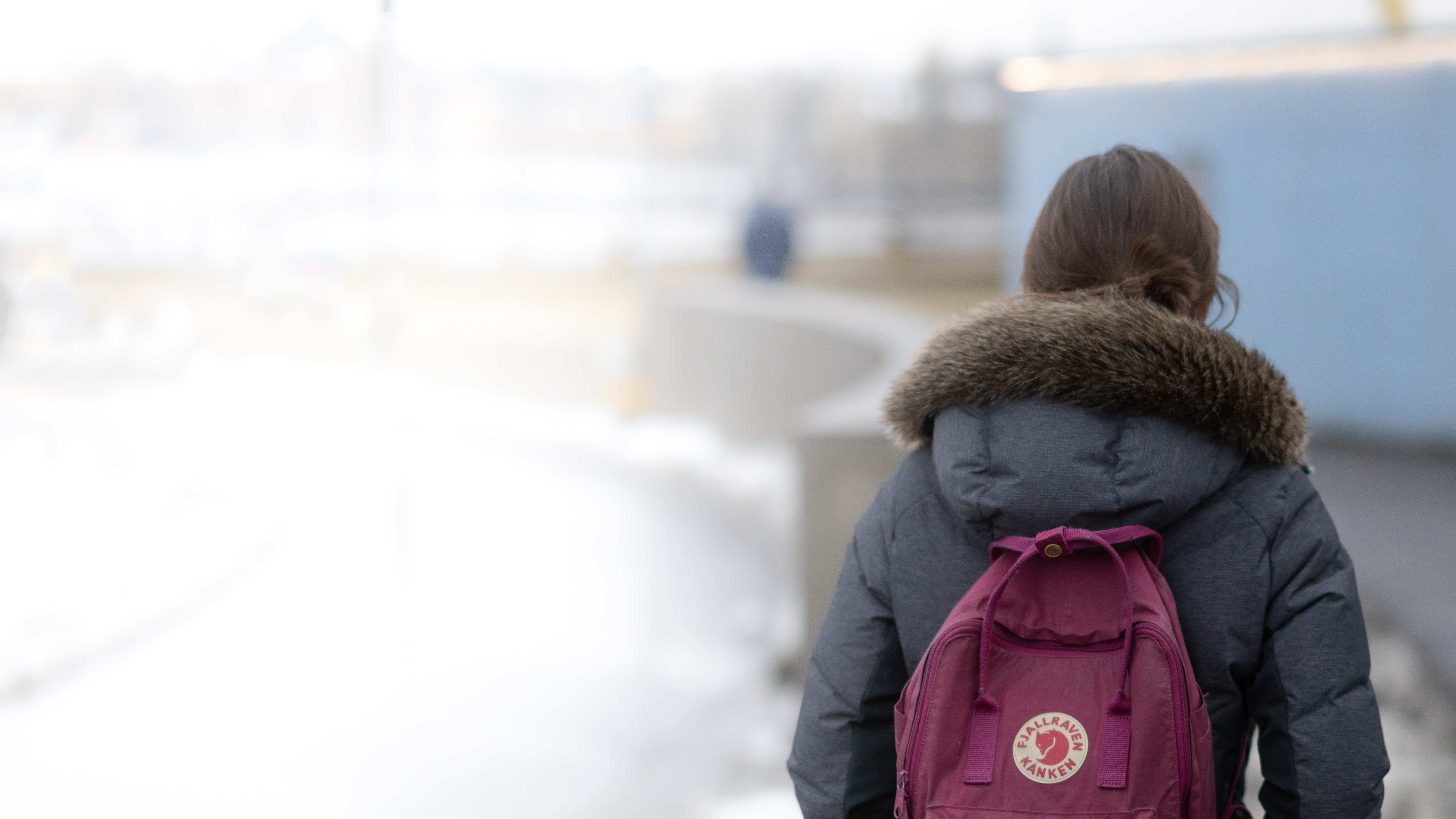 Allmänhetens syn pågolfen i Sverige 2023.
UNDERSÖKNING GJORD AV DEMOSKOP.
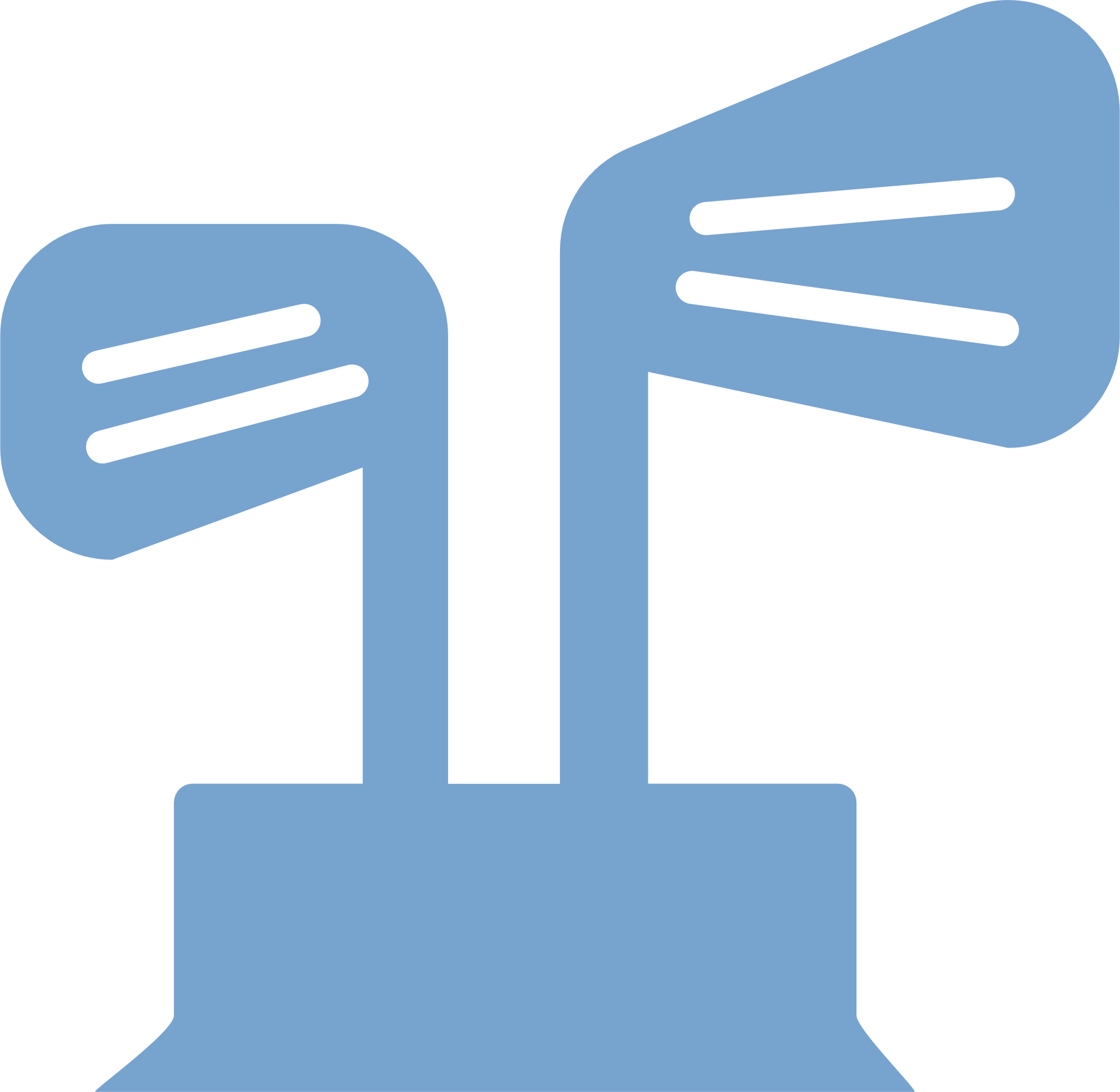 Vilket är ditt helhetsintryckav golf?
Helhetsintryck av golf
Det är en polariserad bild av synen på golf bland allmänheten i stort. 26 procent är positivt inställda, 33 procent är mer neutralt inställda medan 29 procent har en negativ uppfattning.     

Det är framförallt i de yngre målgrupperna 18-34 år och 35-54 år som större andelar är negativa.

Män är i större utsträckning positivt inställda än kvinnor, 31% jämfört med 20%.
Fråga: Vilket är ditt helhetsintryck av golf?
Bas: Samtliga, 1577 intervjuer
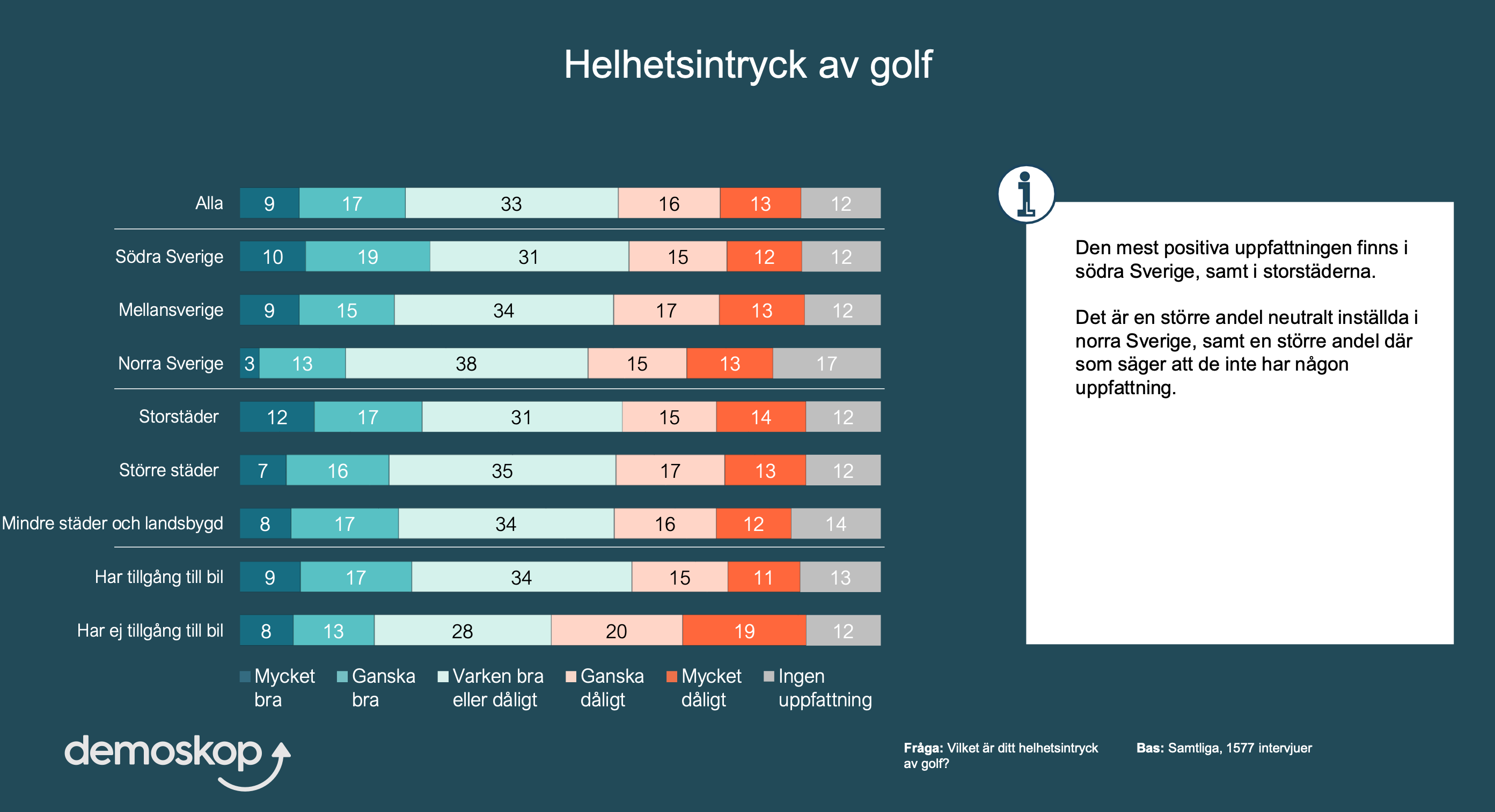 Urval från Demoskops undersökning från allmänheten
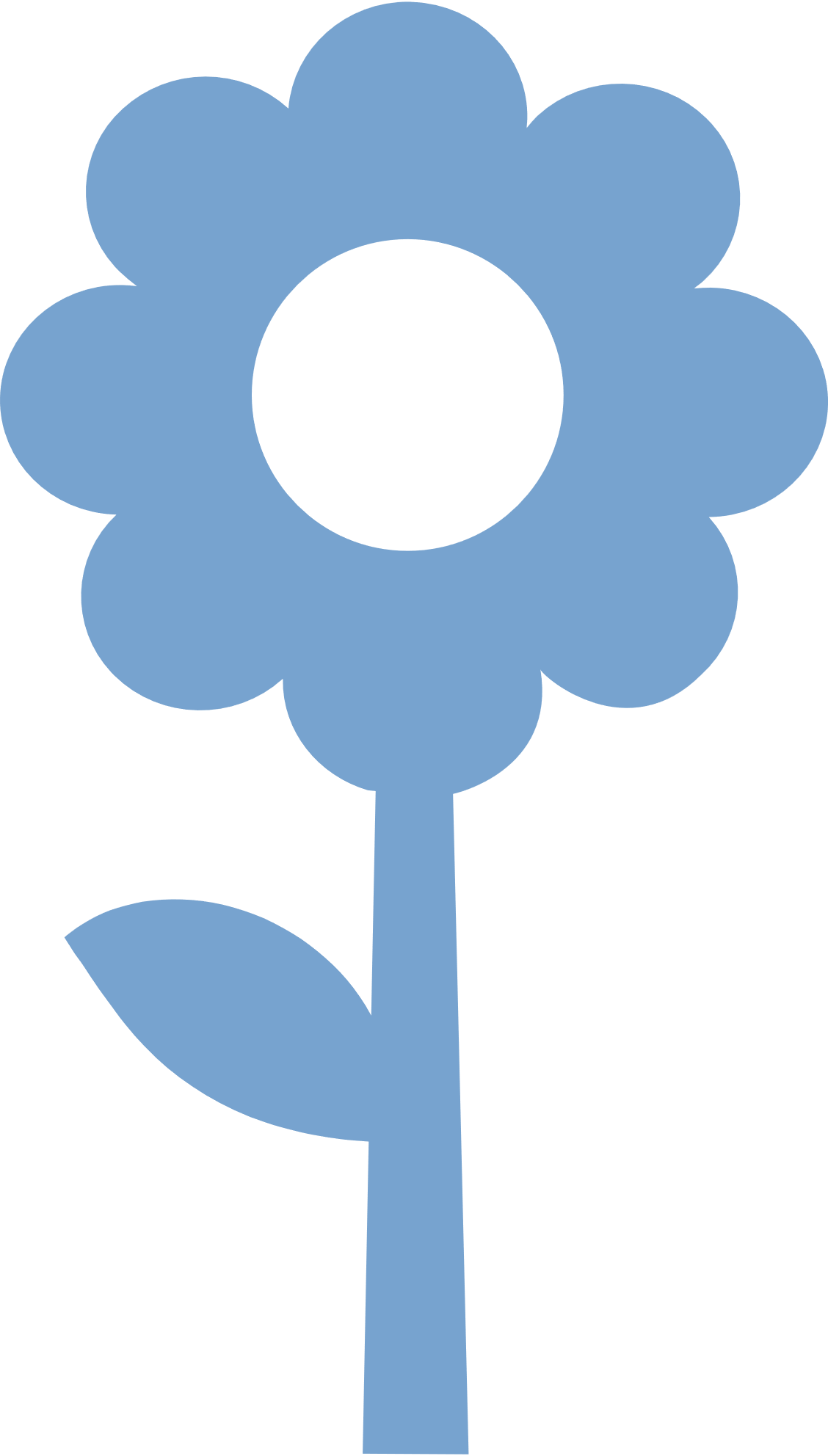 I vilken utsträckning tycker du att golfen står för dessa värden?
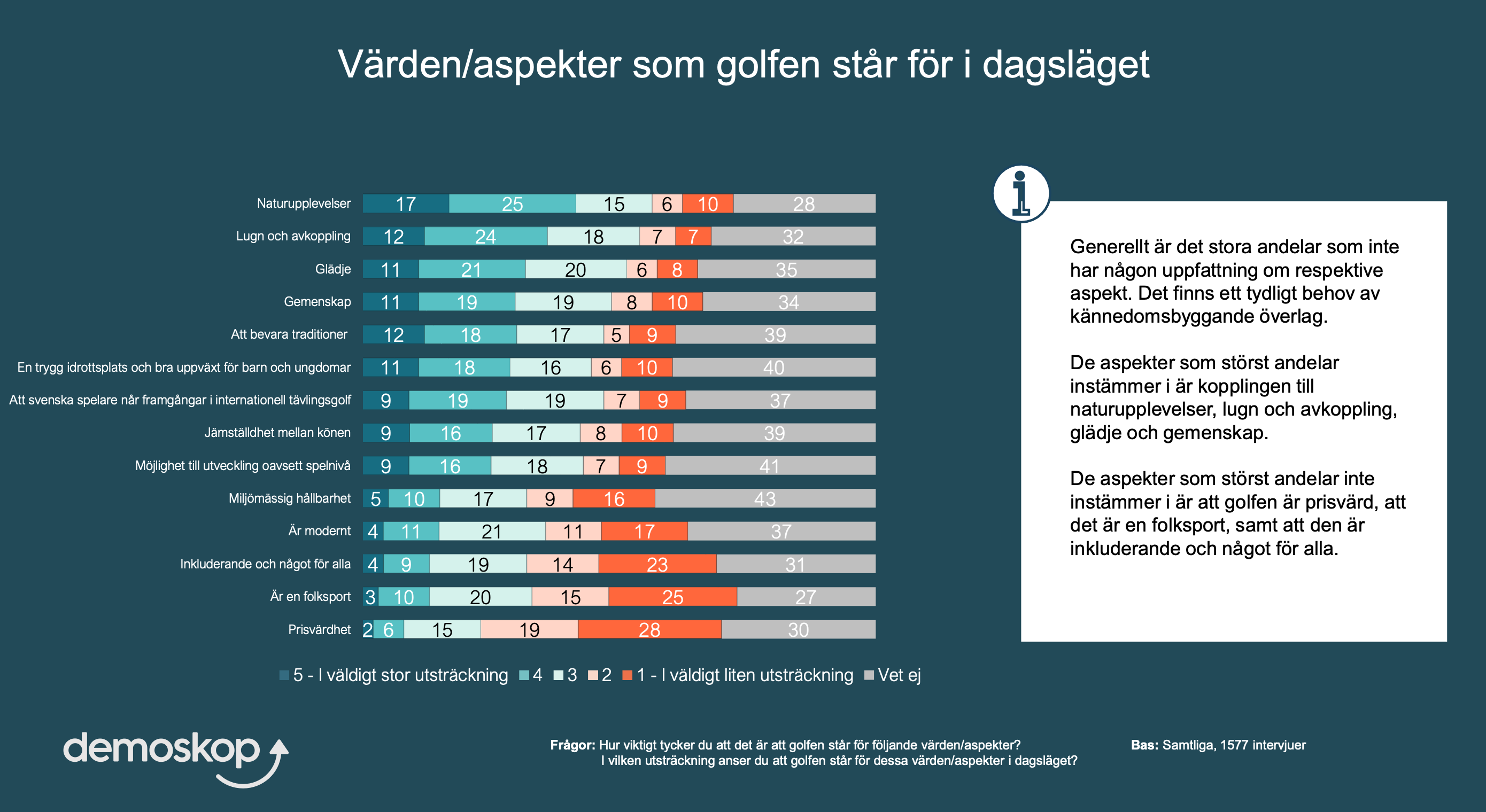 Urval från Demoskops undersökning från allmänheten
Golfspelarnas syn pågolfen i Sverige 2023.
UNDERSÖKNING GJORD AV DEMOSKOP.
Aspekter som är särskilt viktiga när man spelar
Frågor: Vad är särskilt viktigt för dig när du spelar golf?
Gemenskapen är den viktigaste aspekten för alla (80%). Möjligheten att motionera är också väldigt viktig (77%). Majoriteten (61%) tycker också att det är viktigt att det är fina naturupplevelser.
Bas: Samtliga, 2092 intervjuer
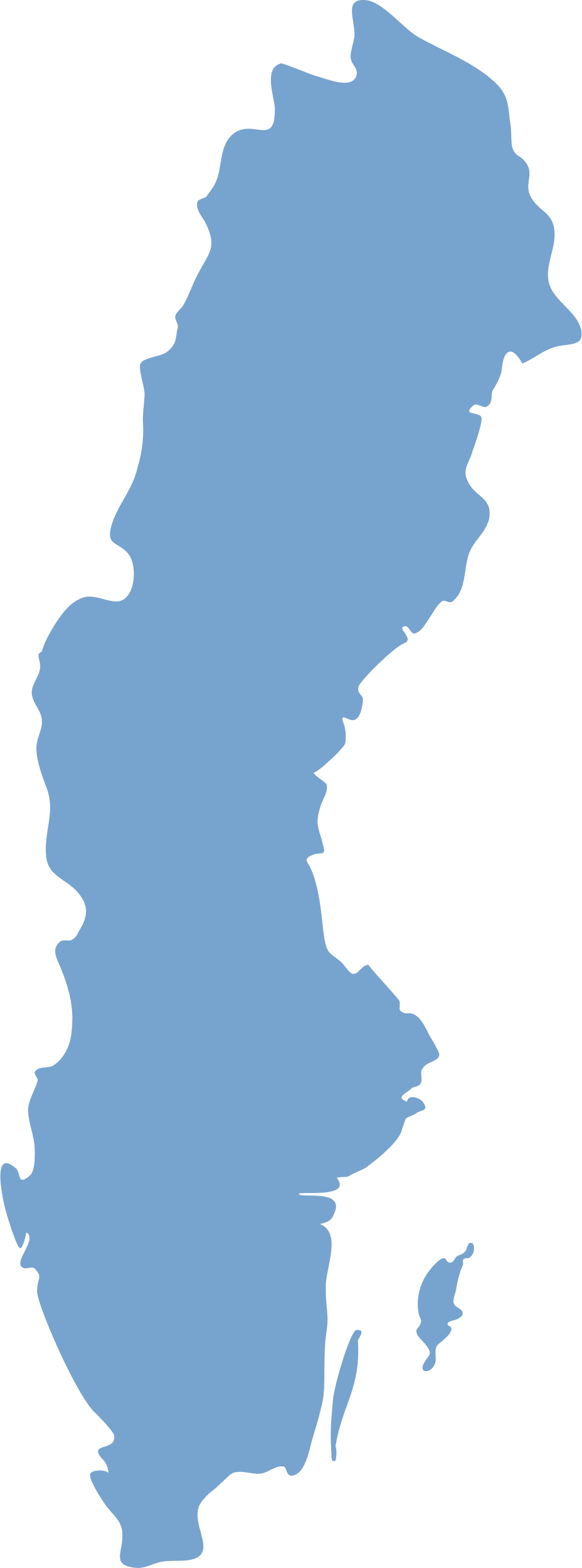 Hur ser nuläget ut i Golfsverige?
Så har nuläget utarbetats.
Golfklubb
Workshops och distriktsmöten.
Förbundsstyrelse och personal
Djupintervjuer och gruppsamtal.
PGA, GAF och SGA
Gruppsamtal och intervjuer.
Golfdistrikt & Golfklubbar
Djupintervjuer med samtliga 21 distrikt samt ett urval golfklubbar
NEGATIVA
POSITIVA
INTERNA
S
W
Styrkor.
Svagheter
EXTERNA
O
T
Möjligheter.
Hot.
NEGATIVA
POSITIVA
INTERNA
Styrkor.
Svagheter
Förtroende för organisationen och demokratiprocessen
Hälsa, friskvård och naturupplevelser
Golfspelet i sig 
En idrott hela livet över generationer
Elitframgångar, både förr och nu
Kompetens och engagemang 
Nationellt spelarutvecklingsprogram
Hybrida organisationer (ex. ideellt/bolag, medlem/kund)
Gemensamma verksamhetsstödet GIT
Bristande samsyn kring målbild och riktning
För få kvinnor/flickor attraheras av golf
Spelarutveckling är underordnad på klubb
Spelarna agerar mer som kund än medlem
Kompetensförsörjning över tid på golfklubb 
Ska vi försöka vara en idrott för alla?
Klubbstyrelser fokuserar mer på anläggningsfrågor än medlemsfrågor.
Intäkter från medlemsavgifter är för låga
S
W
O
T
EXTERNA
Möjligheter.
Hot.
Ökad samverkan mellan organisationer, kommuner och myndigheter
Digitalisering (t ex simulatorgolf) som lockar nya målgrupper
Behålla medlemmar, i synnerhet kvinnor/flickor
Golfturism
Förtydliga golfens kärnvärden, vad golfen står för
Den hållbara golfklubben – ekotjänster med mera
Politiska beslut och incitament (t ex friskvårdsbidrag, fritidspeng)
Klimatförändringar
Ändrade lagar och restriktioner
Lågkonjunktur
Att golfen tappar legitimitet i samhället
Urbaniseringens påverkan 
Fördomar om golf
Polariseringen i samhället
Samhällskriser (t ex pandemier)
Prioritera och värdera.

Prioritera innehållet skala 1-4 (1 är viktigaste och 4 oviktigt).
Lägg till om något saknas.
Workshop 2.
NEGATIVA
POSITIVA
INTERNA
Styrkor.
Svagheter
Förtroende för organisationen och demokratiprocessen
Hälsa, friskvård och naturupplevelser
Golfspelet i sig 
En idrott hela livet över generationer
Elitframgångar, både förr och nu
Kompetens och engagemang 
Nationellt spelarutvecklingsprogram
Hybrida organisationer (ex. ideellt/bolag, medlem/kund)
Gemensamma verksamhetsstödet GIT
Bristande samsyn kring målbild och riktning
För få kvinnor/flickor attraheras av golf
Spelarutveckling är underordnad på klubb
Spelarna agerar mer som kund än medlem
Kompetensförsörjning över tid på golfklubb 
Ska vi försöka vara en idrott för alla?
Klubbstyrelser fokuserar mer på anläggningsfrågor än medlemsfrågor.
Intäkter från medlemsavgifter är för låga
S
W
O
T
EXTERNA
Möjligheter.
Hot.
Ökad samverkan mellan organisationer, kommuner och myndigheter
Digitalisering (t ex simulatorgolf) som lockar nya målgrupper
Behålla medlemmar, i synnerhet kvinnor/flickor
Golfturism
Förtydliga golfens kärnvärden, vad golfen står för
Den hållbara golfklubben – ekotjänster med mera
Politiska beslut och incitament (t ex friskvårdsbidrag, fritidspeng)
Klimatförändringar
Ändrade lagar och restriktioner
Lågkonjunktur
Att golfen tappar legitimitet i samhället
Urbaniseringens påverkan 
Fördomar om golf
Polariseringen i samhället
Samhällskriser (t ex pandemier)
Styrkor 					                                           1 - 4
Förtroende för organisationen och demokratiprocessen		1:X		2:		3:XXX		4:    
Hälsa, friskvård och naturupplevelser			1:XXXyX		2:		3:		4:
Golfspelet i sig 					1:XXX		2:X		3:y		4:
En idrott hela livet över generationer			1:XXX	 	2:Xy		3:		4:
Elitframgångar, både förr och nu				1:		2:XX		3:XX		4:
Kompetens och engagemang 				1:XXX		2:X		3:		4:
Nationellt spelarutvecklingsprogram			1:X		2:X		3:XX		4:
Hybrida organisationer (ideellt/bolag, medlem/kund)		1:		2:		3:XXX		4:X
Gemensamma verksamhetsstödet GIT			1:X		2:XXX		3:		4:y
INTERNA
Svagheter					                                            1-4
Bristande samsyn kring målbild och riktning		1:XX		2:		3:X		4:x
För få kvinnor/flickor attraheras av golf			1XXXyX		2:		3:		4:
Spelarutveckling är underordnat på klubb			1:X		2:XX		3:Xy		4:
Spelarna agerar mer som kund än medlem			1:XXX		2:Xy		3:		4:
Kompetensförsörjning över tid på golfklubb 			1:XXXX		2:		3:		4:
Ska vi försöka vara en idrott för alla?			1:XXyX		2:X		3:		4:
Klubbstyrelser fokuserar mer på anläggnings…		1:X		2:XX		3:X		4:y
Intäkter från medlemsavgifter är för låga			1:XX		2:		3:X		4:
Sämre kvalitet med mindre intäkter			1:XXX
Möjligheter 					                                             1-4
Bättre samverkan -organisationer, kommuner och myndigheter 	 1:XXX		2:		3:Xy		4:
Digitalisering (t ex simulatorgolf) lockar nya målgrupper		 1:XyX		2:X		3:X		4:
Behålla medlemmar, i synnerhet kvinnor/flickor		 1:XXXX		2:y		3:		4:
Golfturism					 1:X		2:XXX		3:y		4:
Förtydliga golfens kärnvärden, vad golfen står för	                             1:X		2:XX		3:X		4:
Den hållbara golfklubben – ekotjänster med mera                                               1:X		2:XXX		3:		4:
Politiska beslut och incitament (t ex friskvårdsbidrag, fritidspeng)        1:XX		2:X		3:X		4:
EXTERNA
Hot.						                                           1-4
Klimatförändringar					1:XX		2:		3:XX		4:
Ändrade lagar och restriktioner				1:XX		2:		3:Xy		4:X
Lågkonjunktur					1:XX		2:X		3:		4:XY
Att golfen tappar legitimitet i samhället			1:Y		2:XX		3:XX		4:
Urbaniseringens påverkan				1:X		2:XXX		3:		4:
Fördomar om golf					1:XX		2:Y		3:XX		4:
Polariseringen i samhället				1:X		2:XX		3:X		4:
Samhällskriser (t ex pandemier)				1:X		2:XX		3:		4:X
Tack!
Följ arbetet på golf.se/strategi